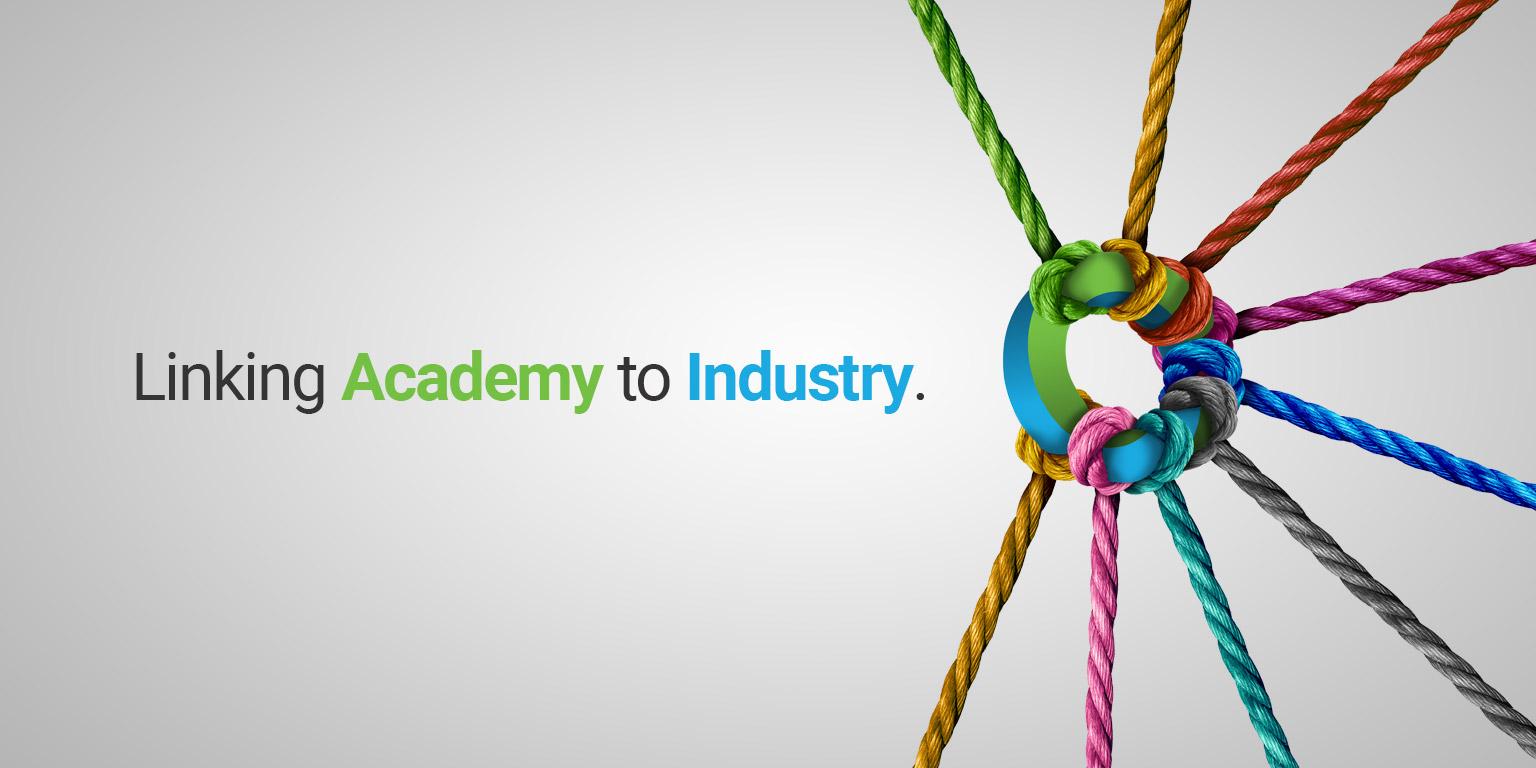 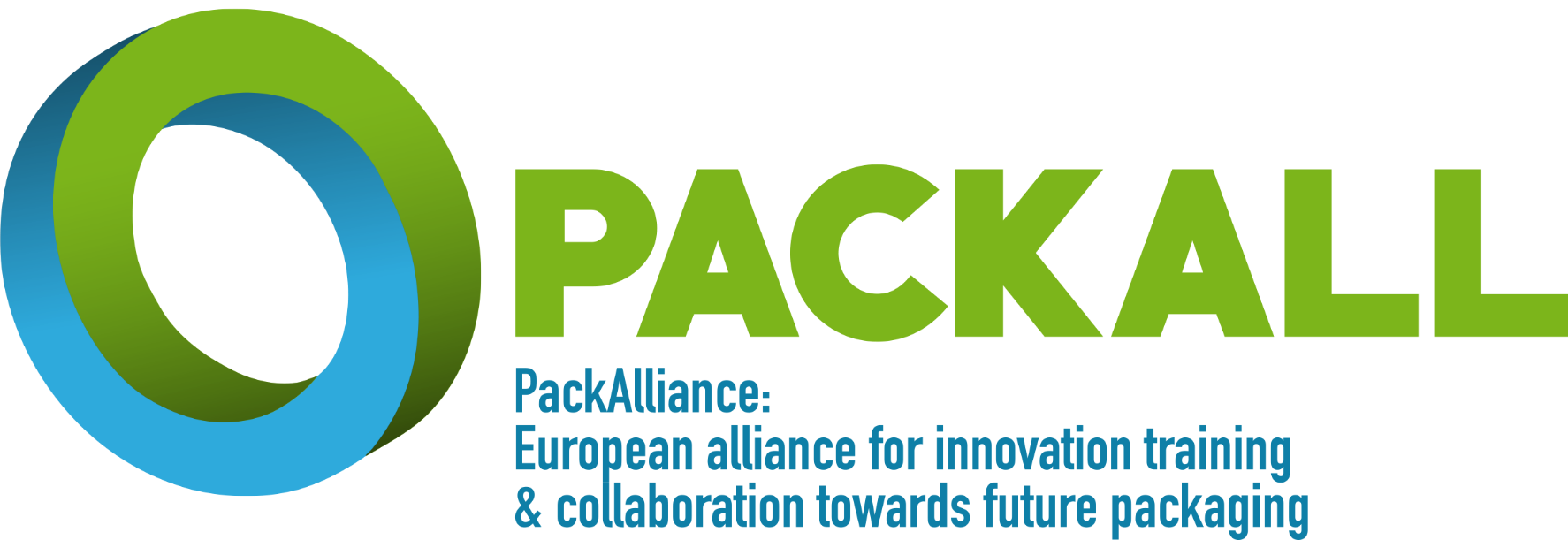 Programma di formazione: moduli Eco-design e nuova lavorazione manifatturieraNuovi materiali e biomaterialiCoinvolgimento dei cittadini e dei consumatoriGestione e valorizzazione dei residui
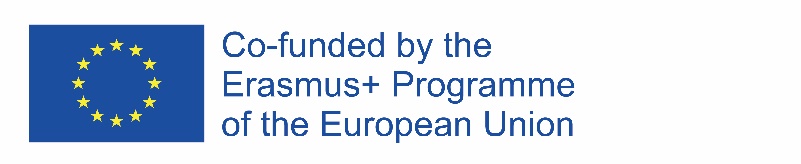 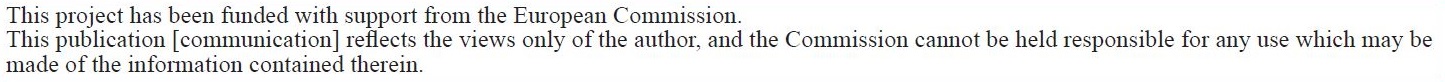 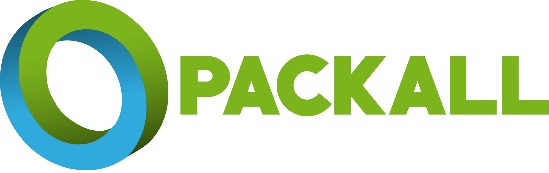 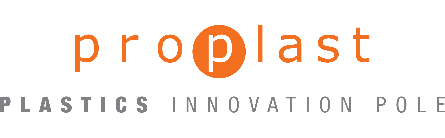 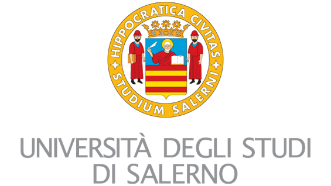 MODULO 2: ECODESIGN
SOMMARIO
W4.1.1 Materiale ECO design	W4.1.1.1 L'importanza della fonte dei materiali	W4.1.1.2 Massimizza la durata del materiale	W4.1.1.3 Ridurre la complessità del materiale	W4.1.1.4 I biomateriali nell'approccio eco-design: progettazione per la compostabilità
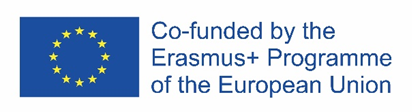 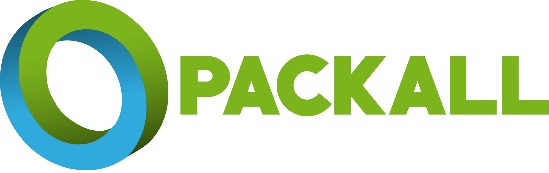 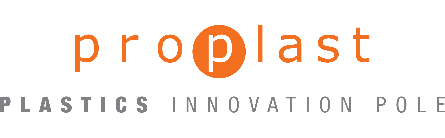 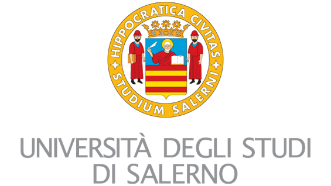 I 5 principali driver più importanti per lo sviluppo dei materiali utilizzati nell'applicazione di imballaggio   
Alta barrieraImballaggio attivoPackaging intelligente e intelligente NanotecnologieStampa digitale
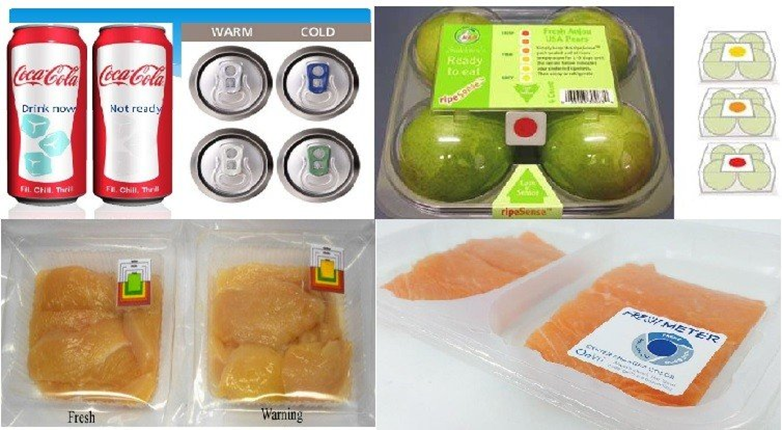 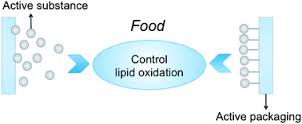 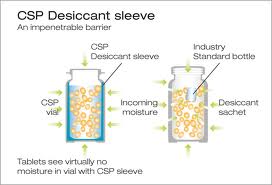 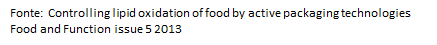 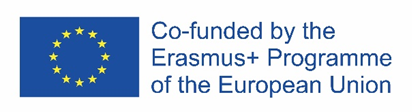 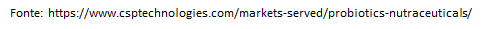 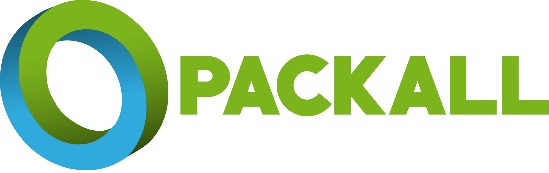 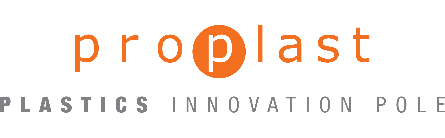 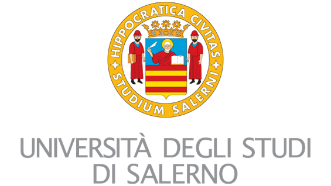 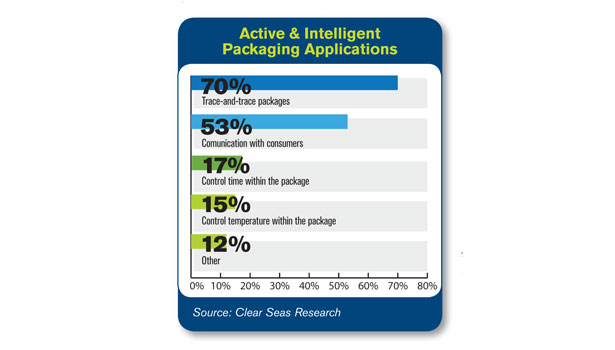 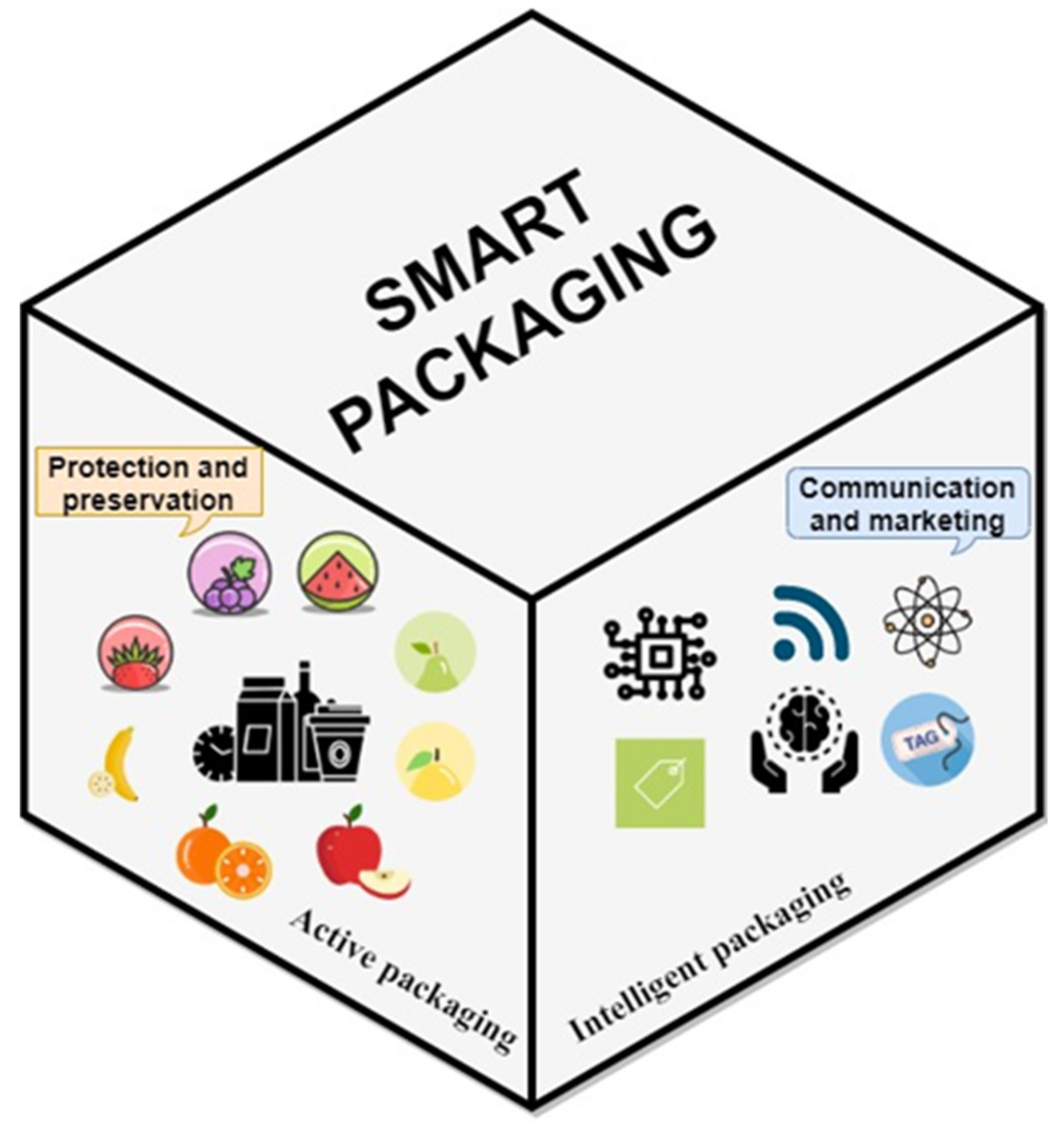 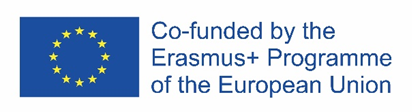 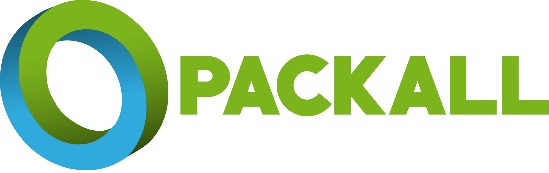 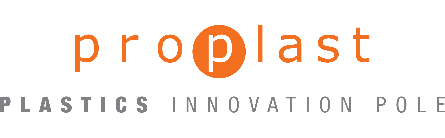 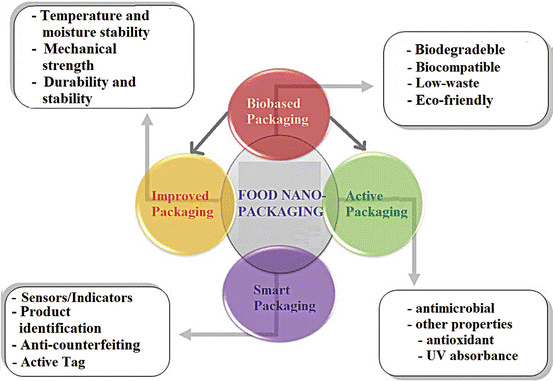 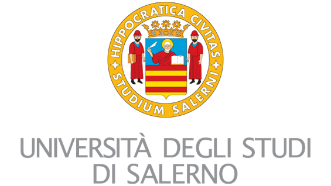 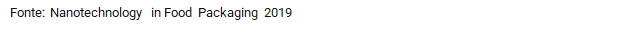 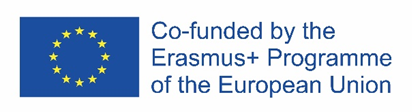 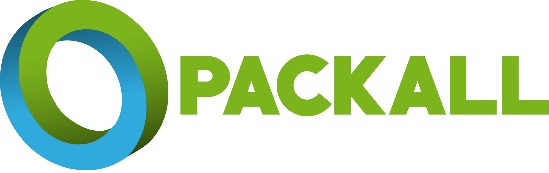 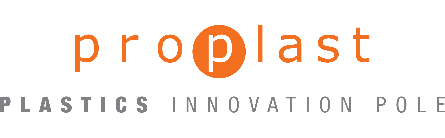 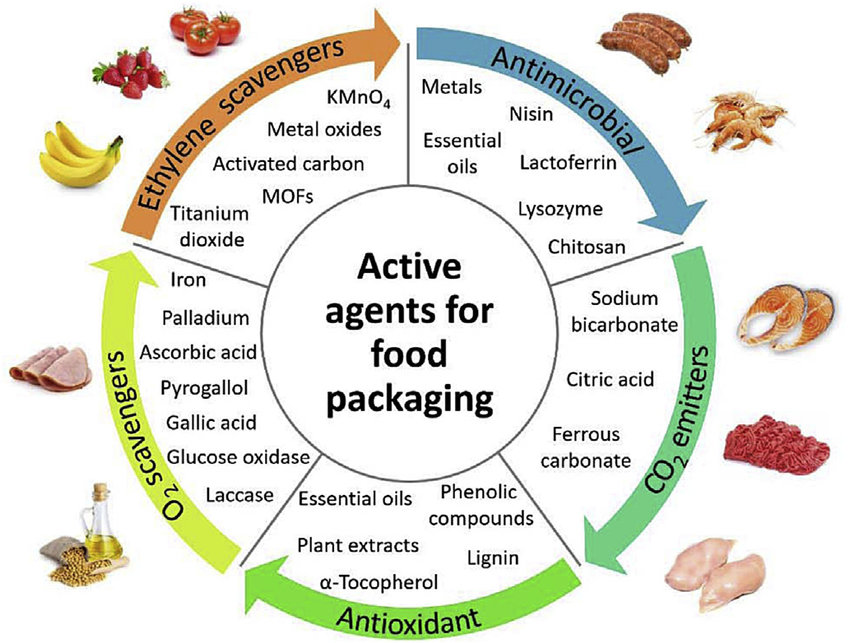 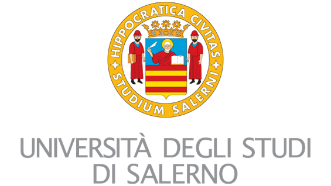 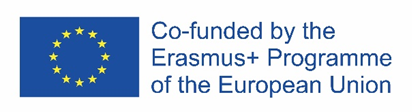 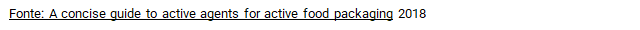 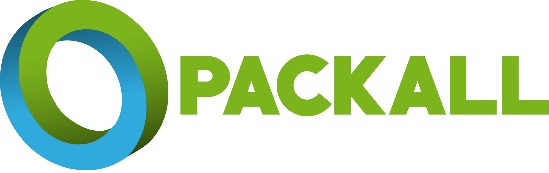 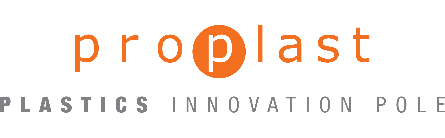 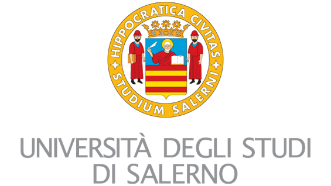 Soddisfare i requisiti di prestazione del prodotto, portato allo sviluppo di materiali e strutture complesse
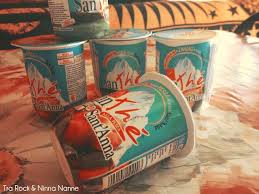 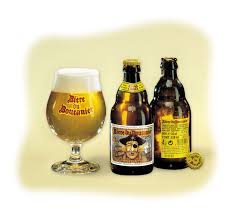 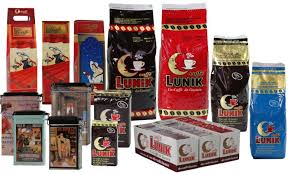 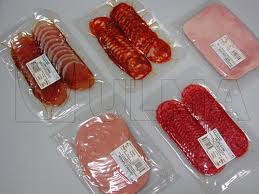 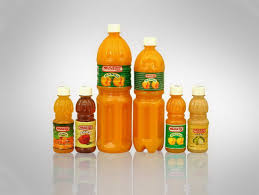 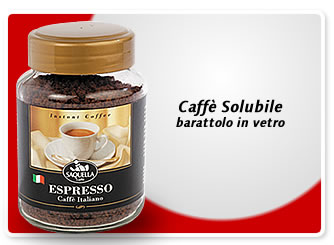 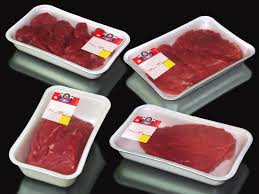 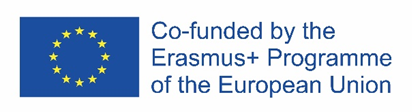 Utilizzare una bassa quantità di additivi
Riciclabile vs biobased?
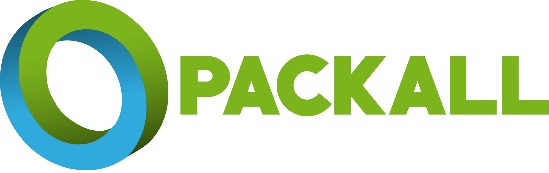 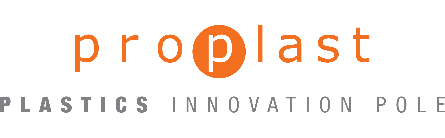 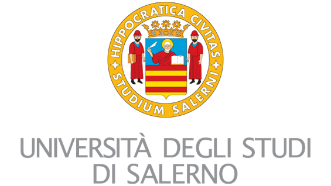 Utilizzare il più possibile polimeri compatibili nella stessa struttura
Uso controllato di coloranti
Evita prestazioni eccessive
Raggiungere le prestazioni con l'utilizzo di spessori bilanciati
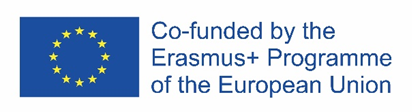 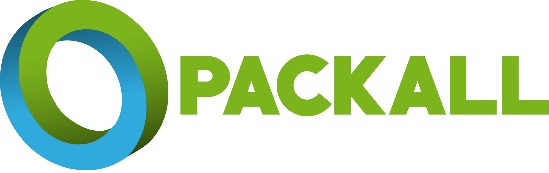 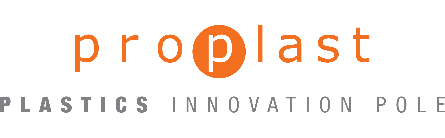 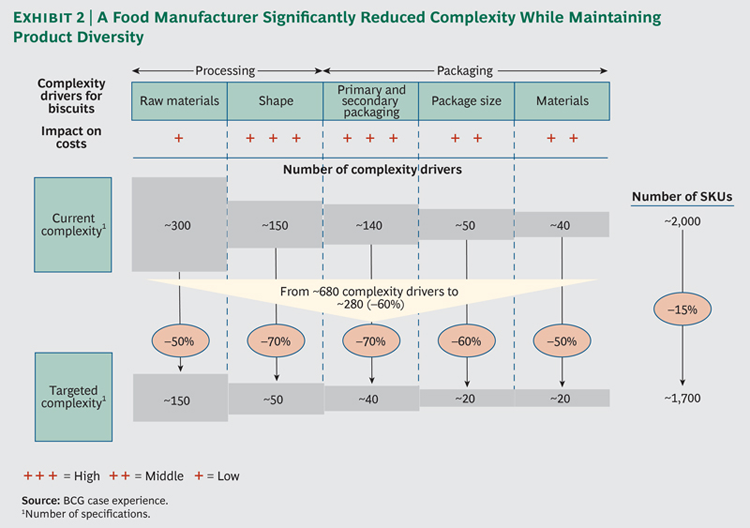 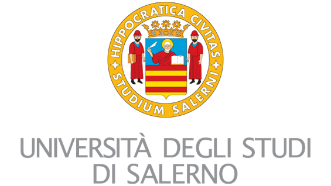 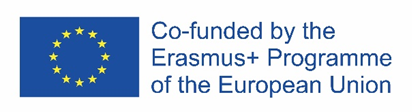 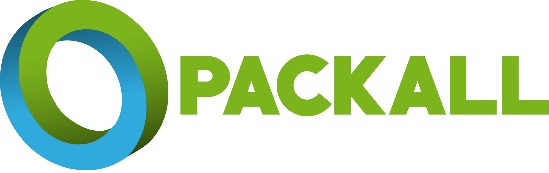 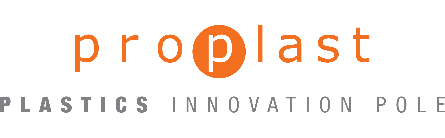 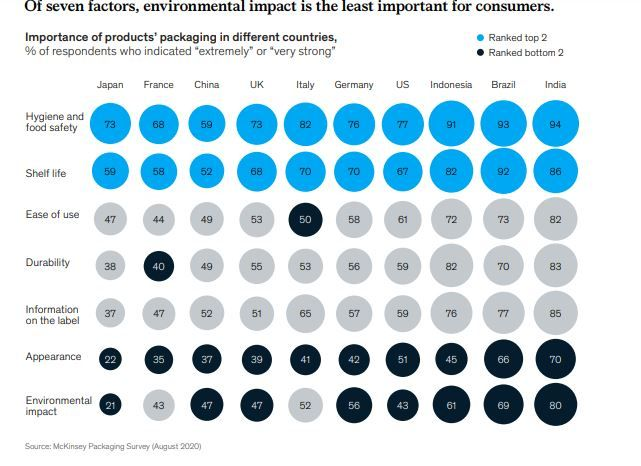 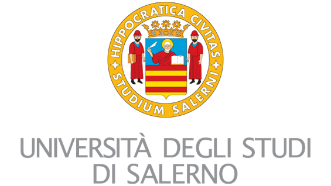 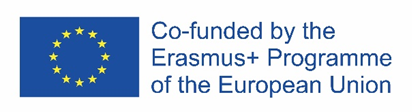 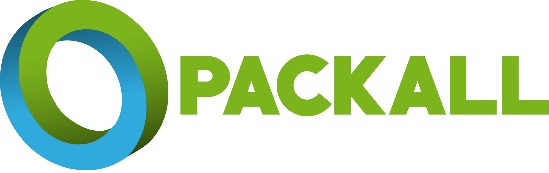 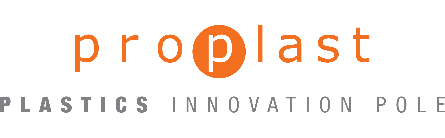 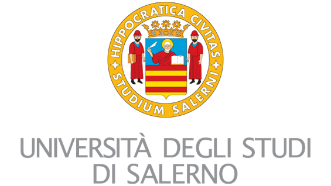 ESEMPI DI INNOVAZIONE NEL MERCATO
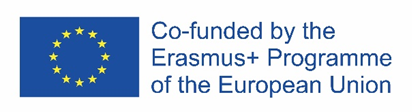 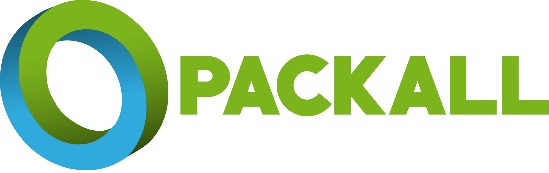 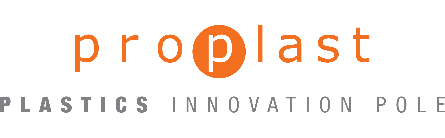 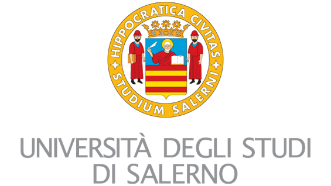 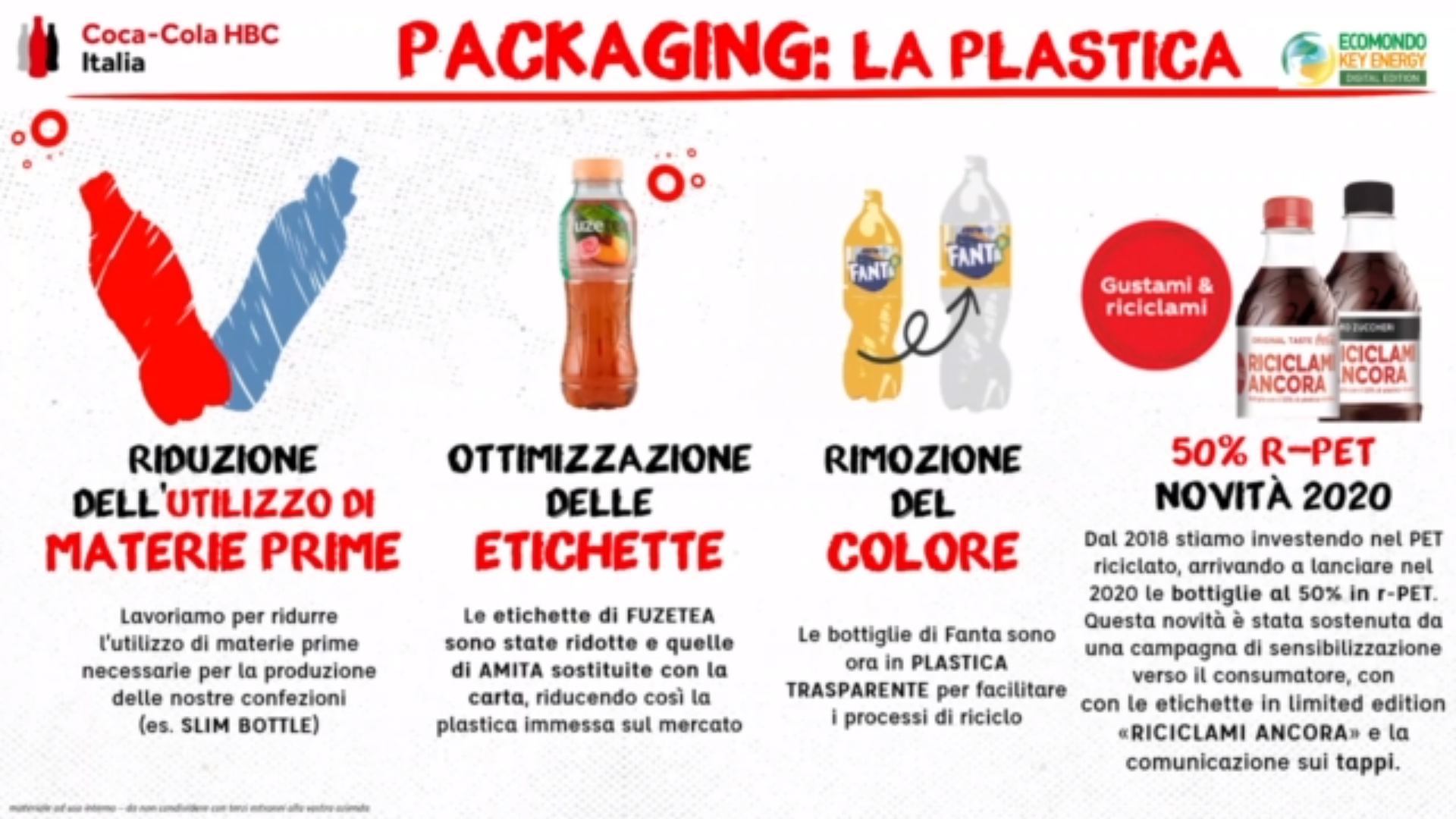 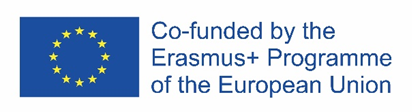 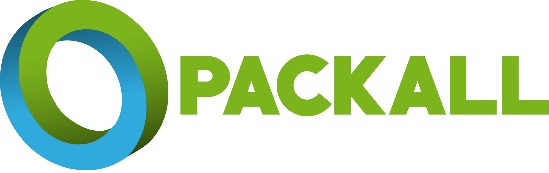 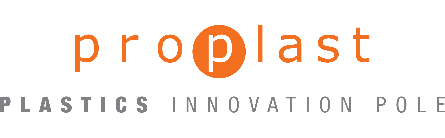 Prodotto dell'anno per imballaggi in plastica
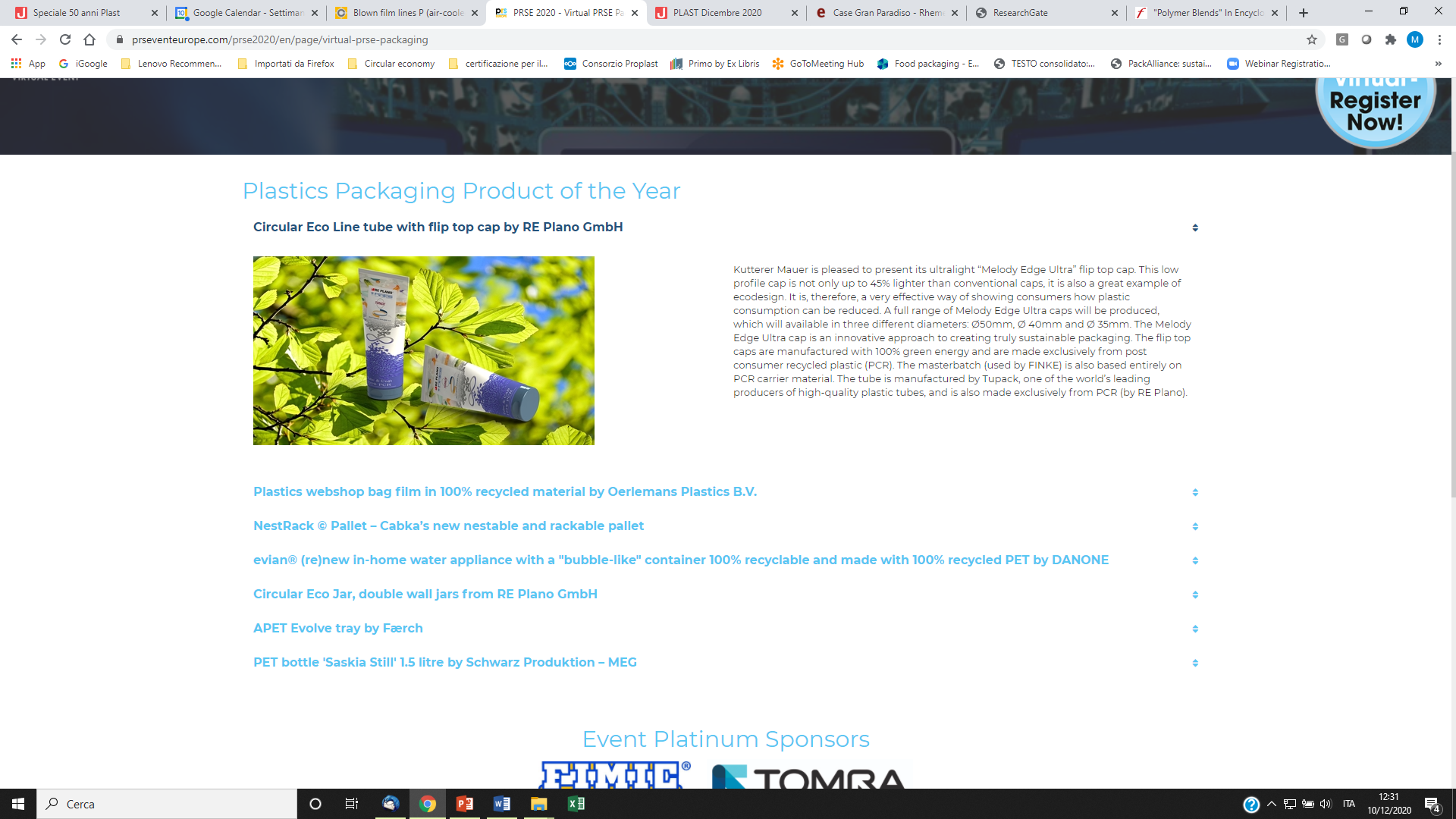 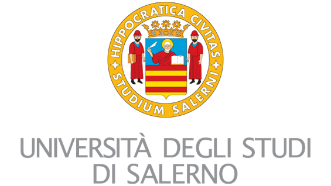 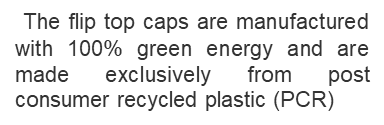 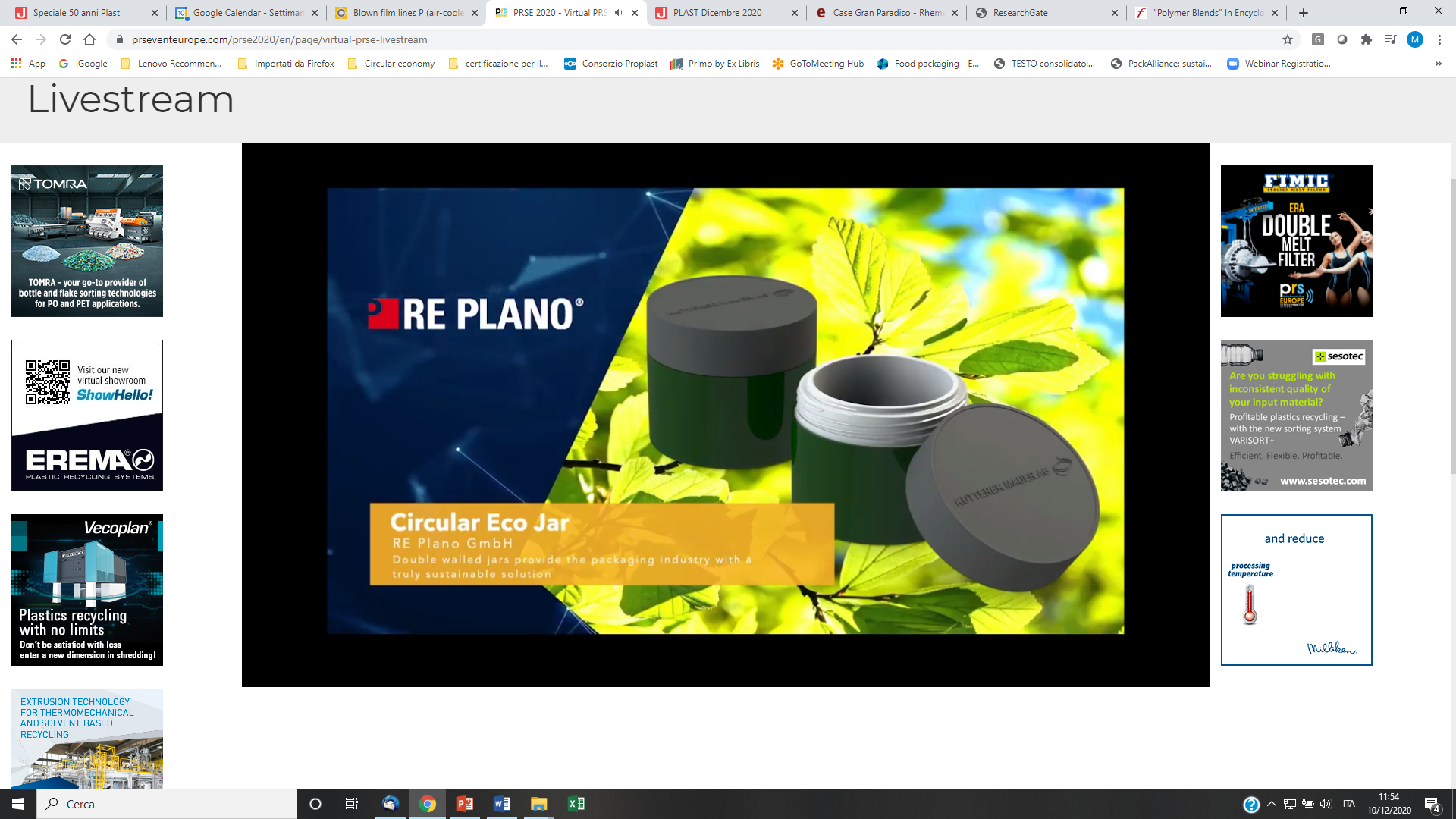 https://prseventeurope.com/prse2021/en/page/awards-2020
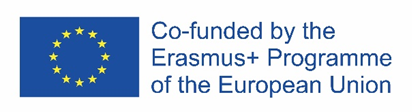 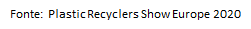 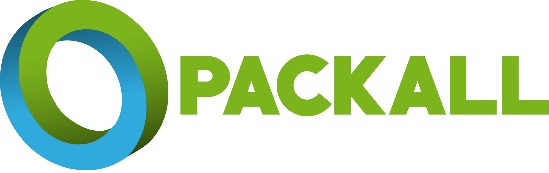 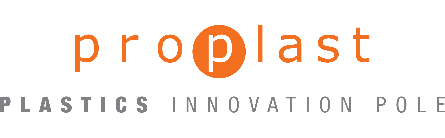 Prodotto dell'anno per imballaggi in plastica
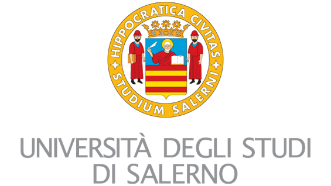 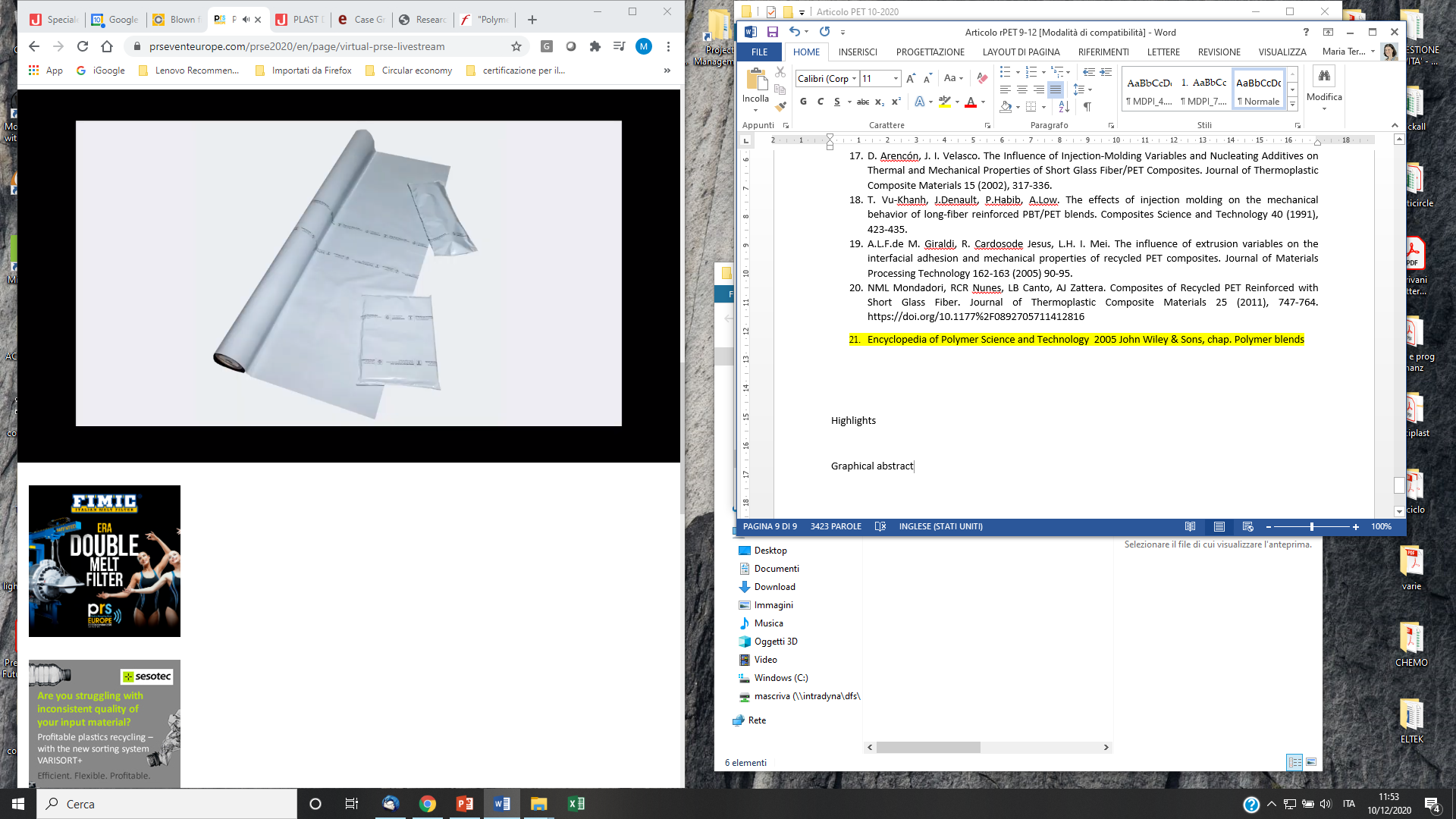 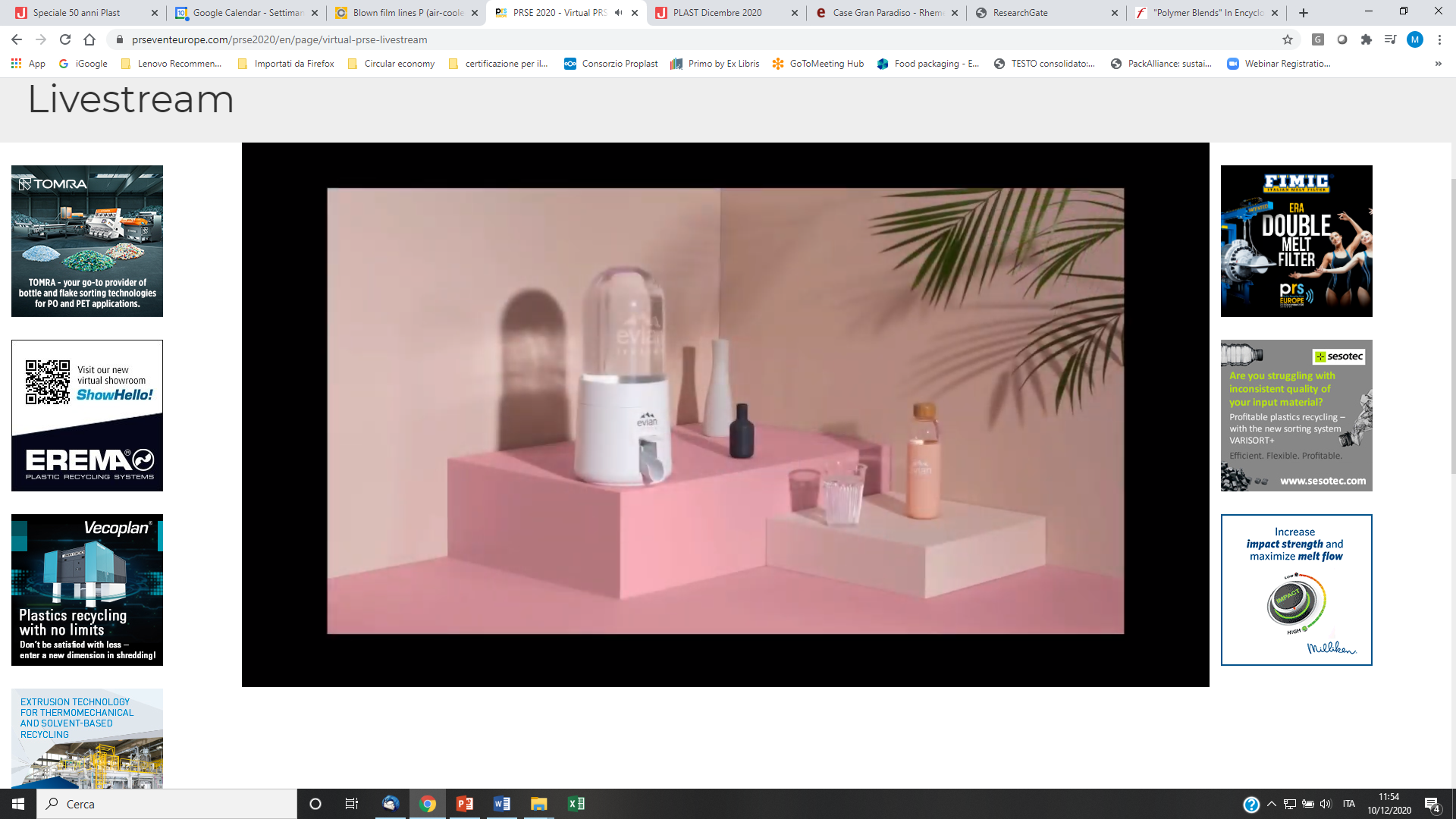 Evian® (re)new in-home water appliance with a "bubble-like" container 100% recyclable and made with 100% recycled PET by DANONE
Pellicola per sacchetti di plastica nel negozio onlineMateriale riciclato al 100% da Oerlemans Plastics B.V.
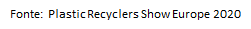 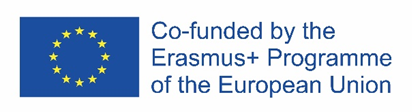 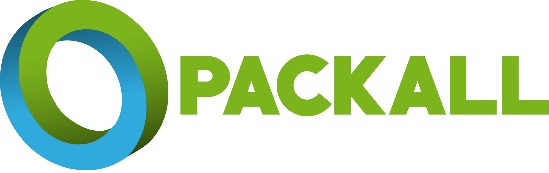 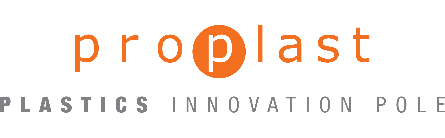 Prodotto dell'anno per imballaggi in plastica
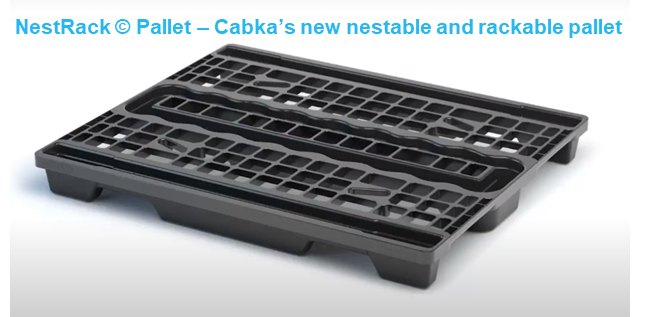 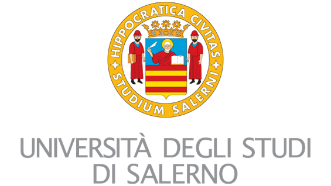 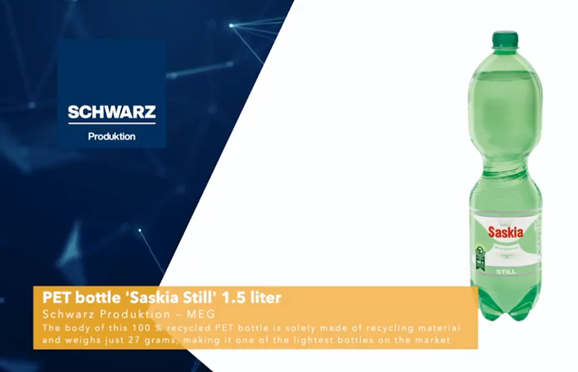 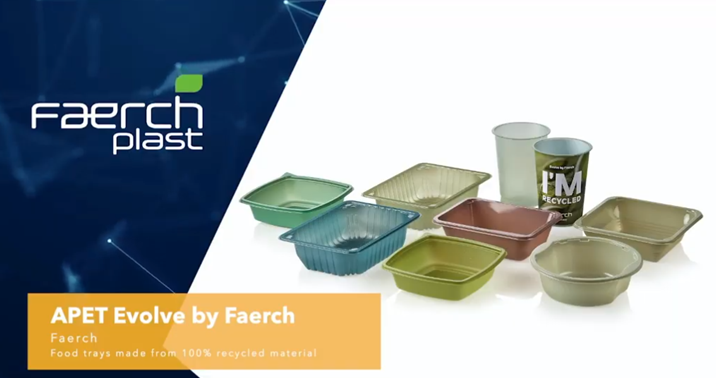 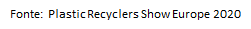 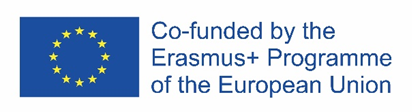 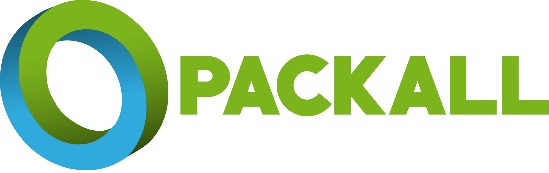 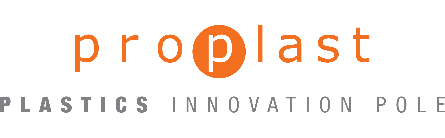 Innovazione tecnologica di prodotto dell'anno
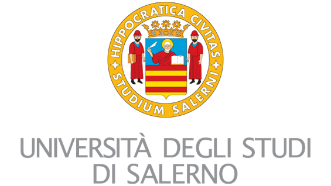 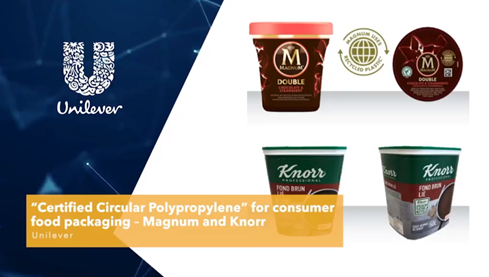 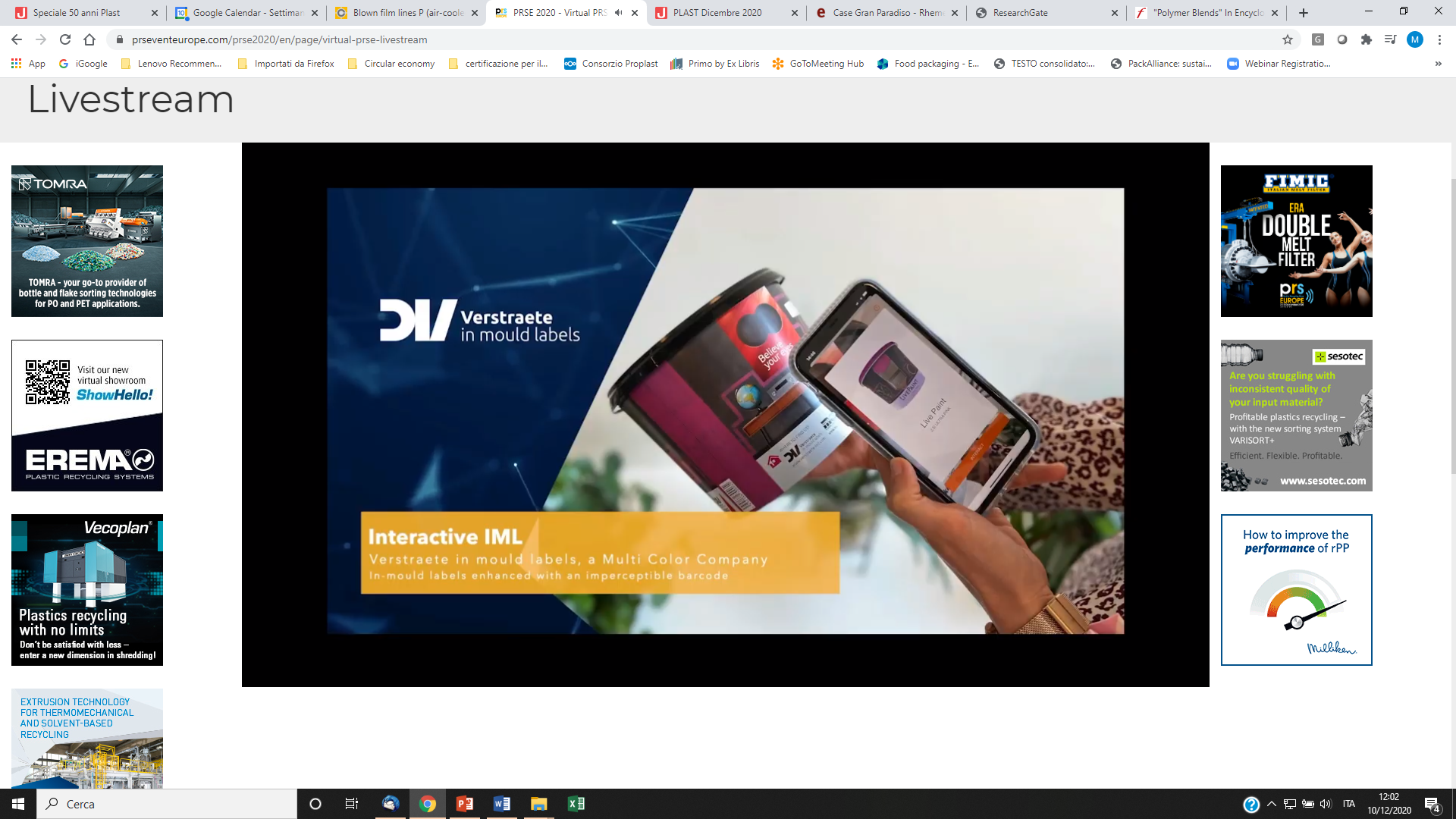 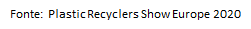 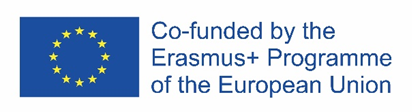 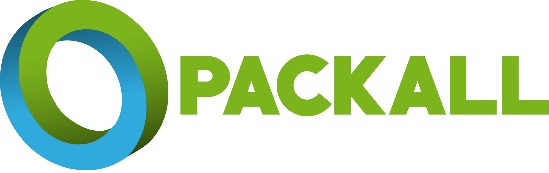 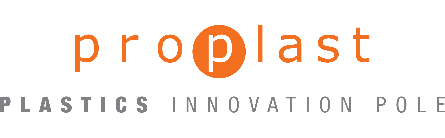 Innovazione tecnologica di prodotto dell'anno
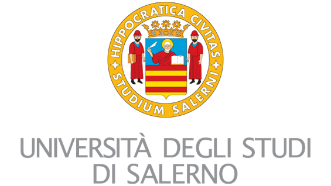 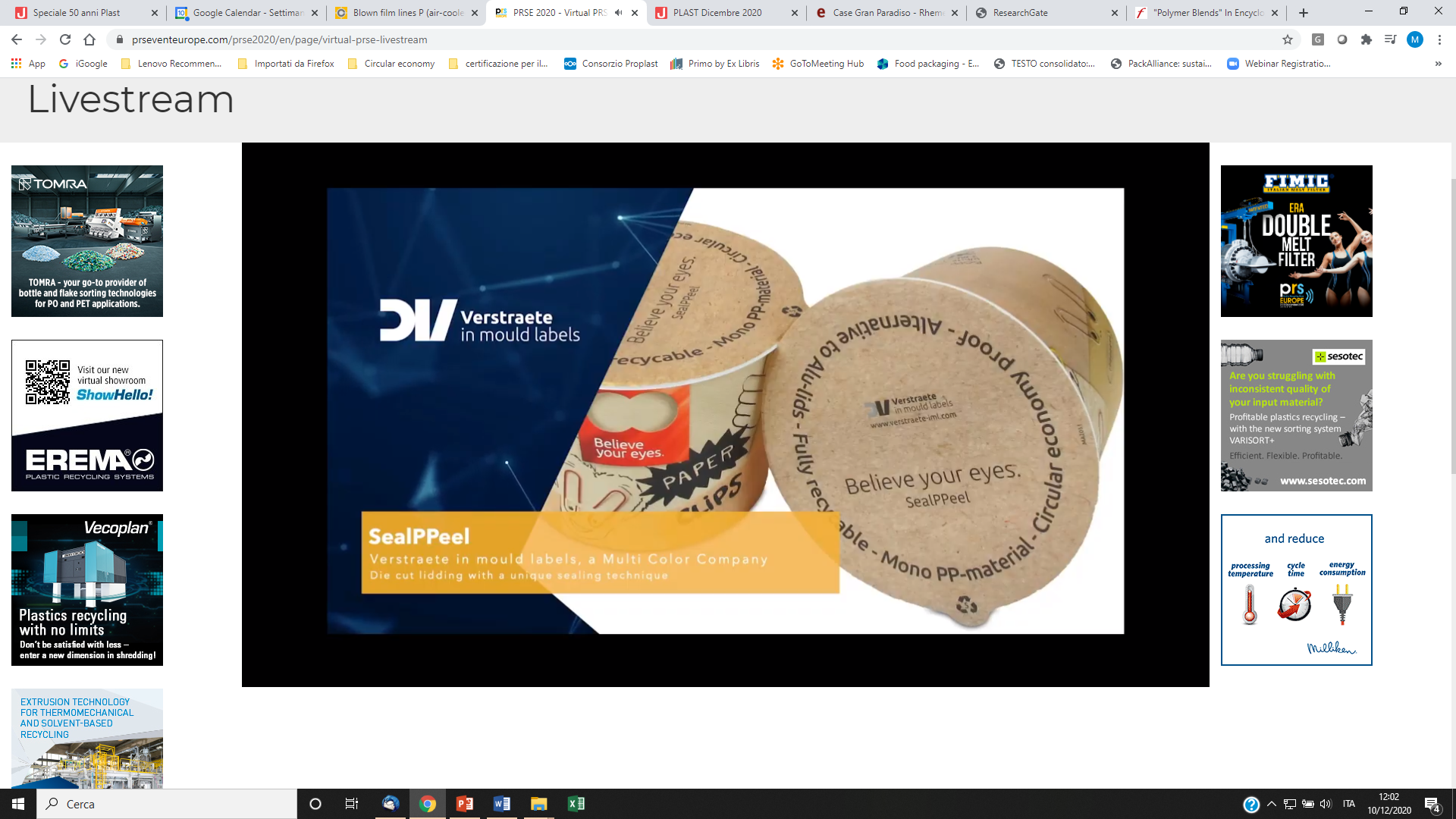 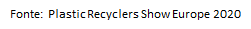 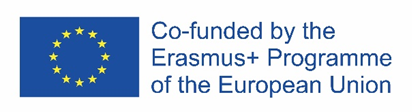 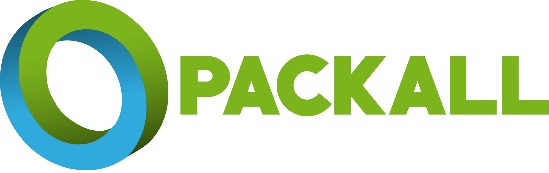 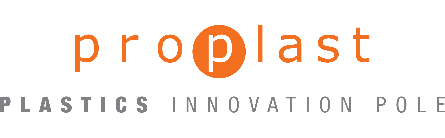 Innovazione tecnologica di prodotto dell'anno
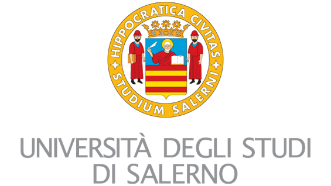 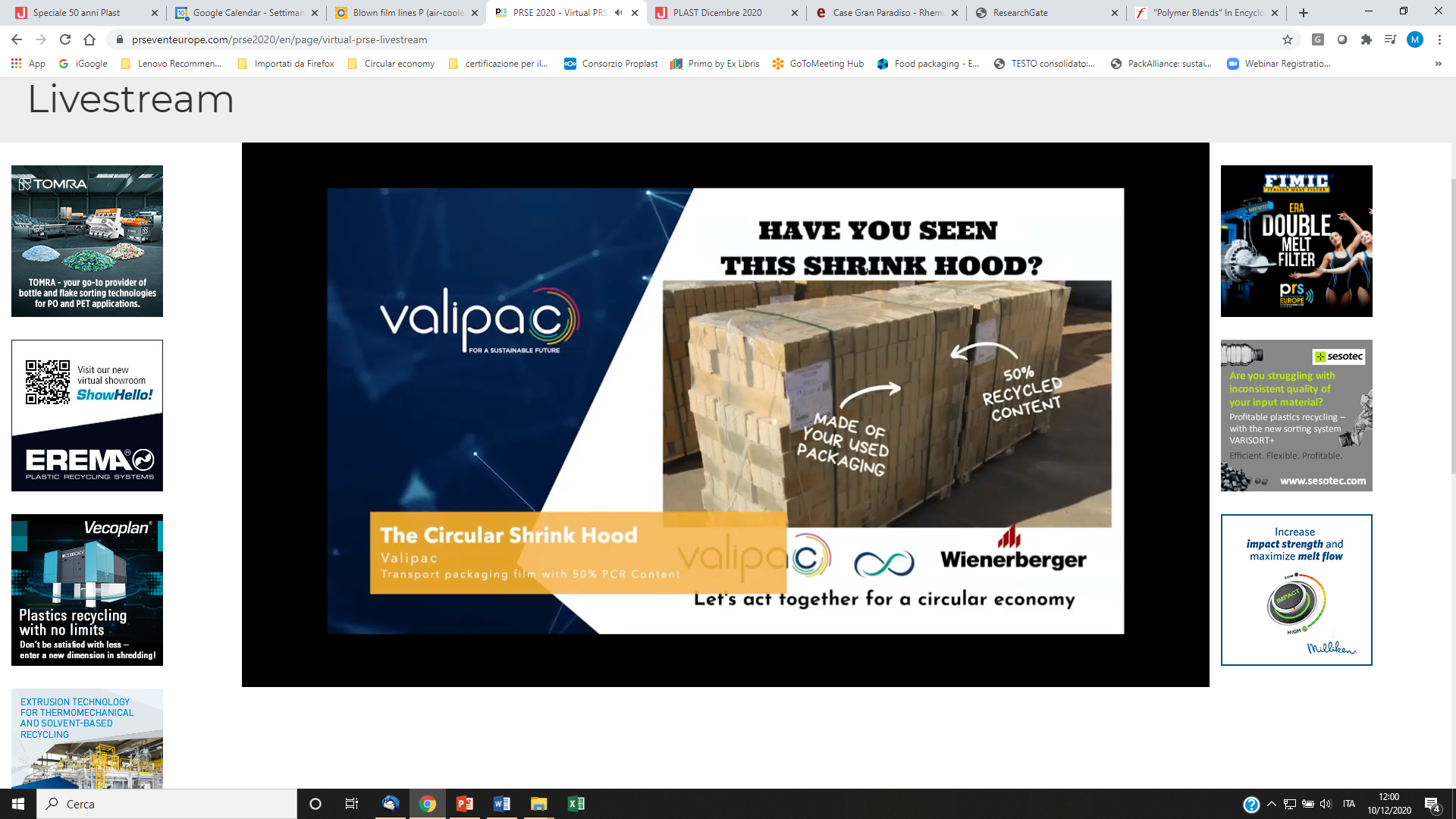 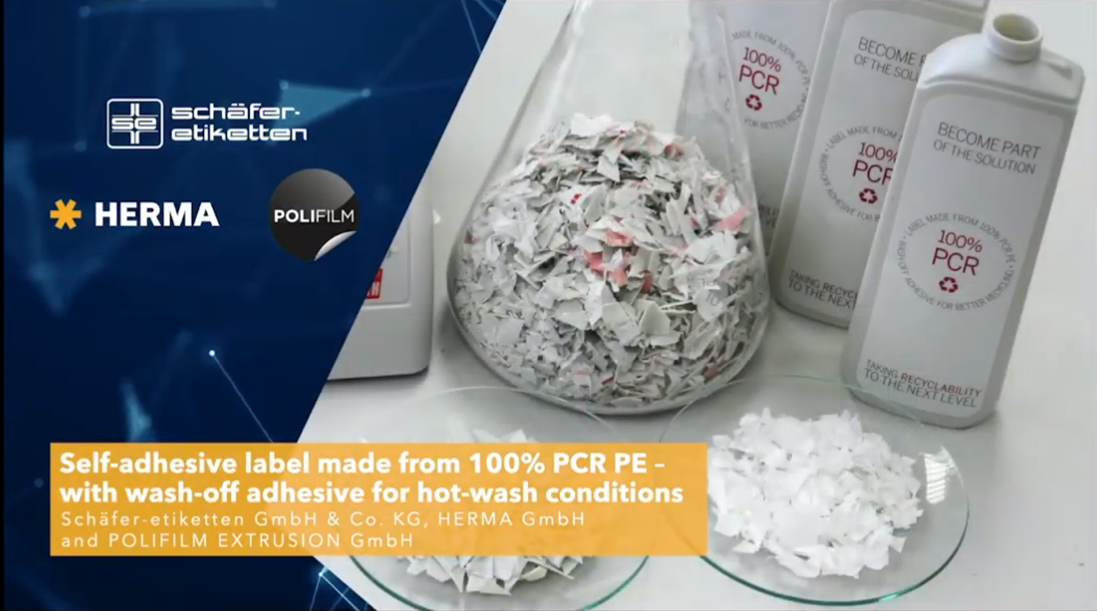 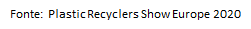 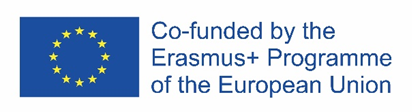 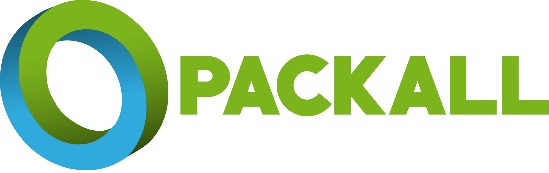 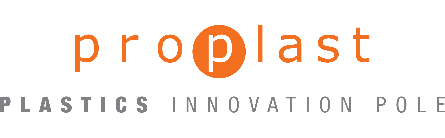 Innovazione tecnologica di prodotto dell'anno
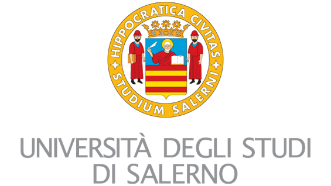 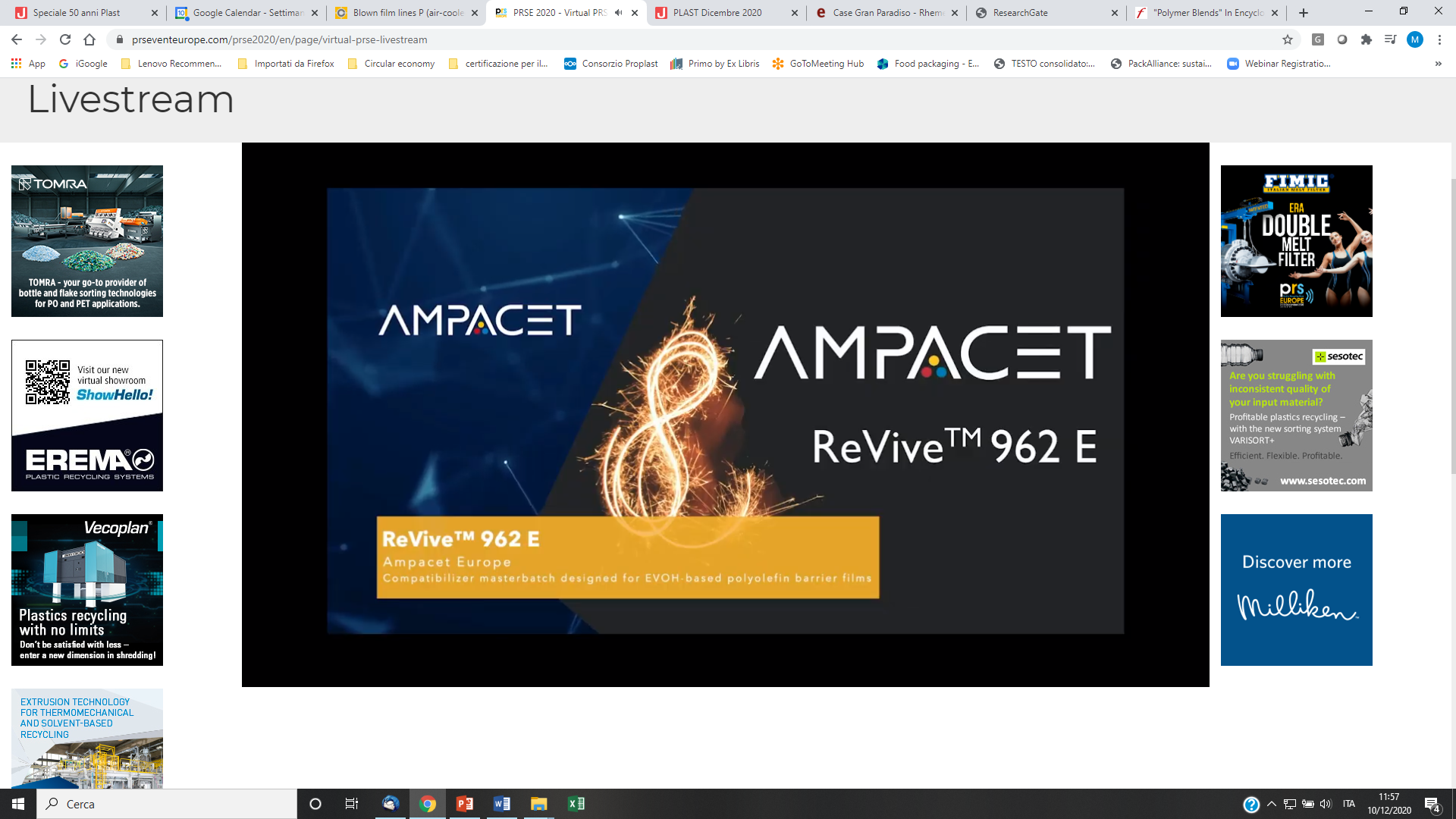 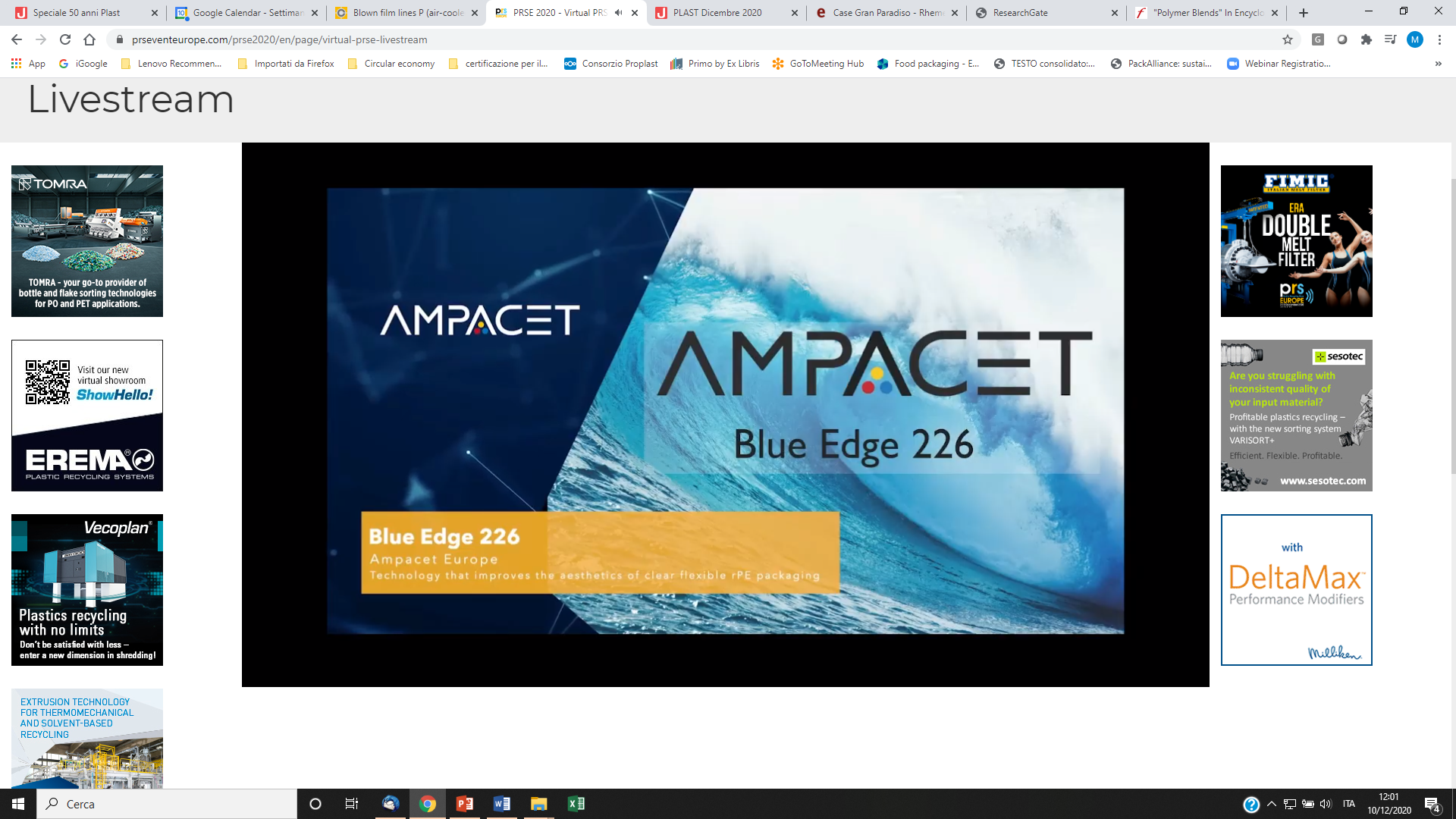 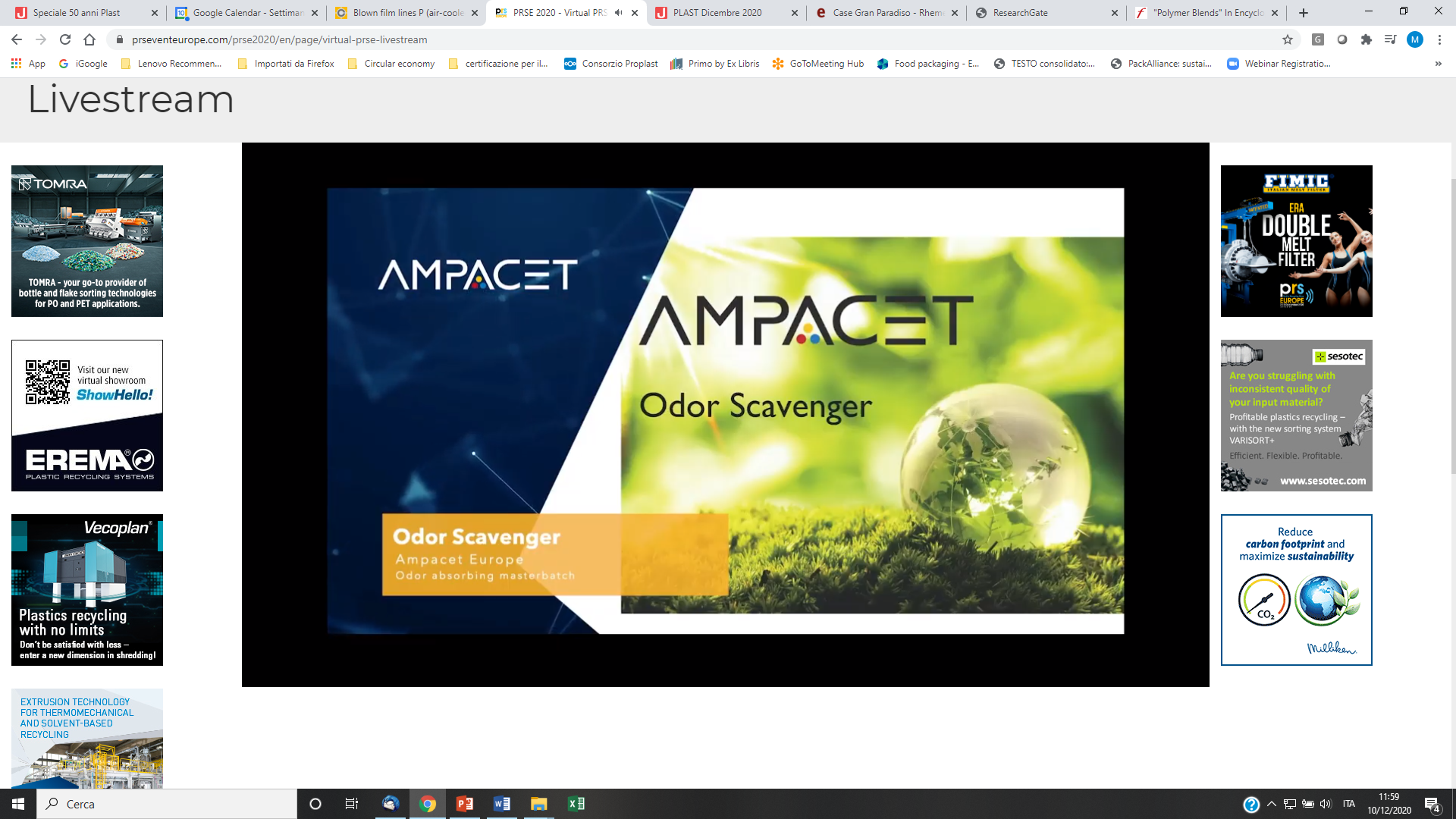 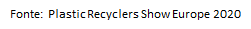 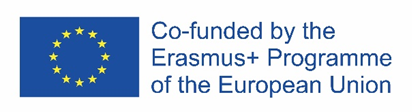 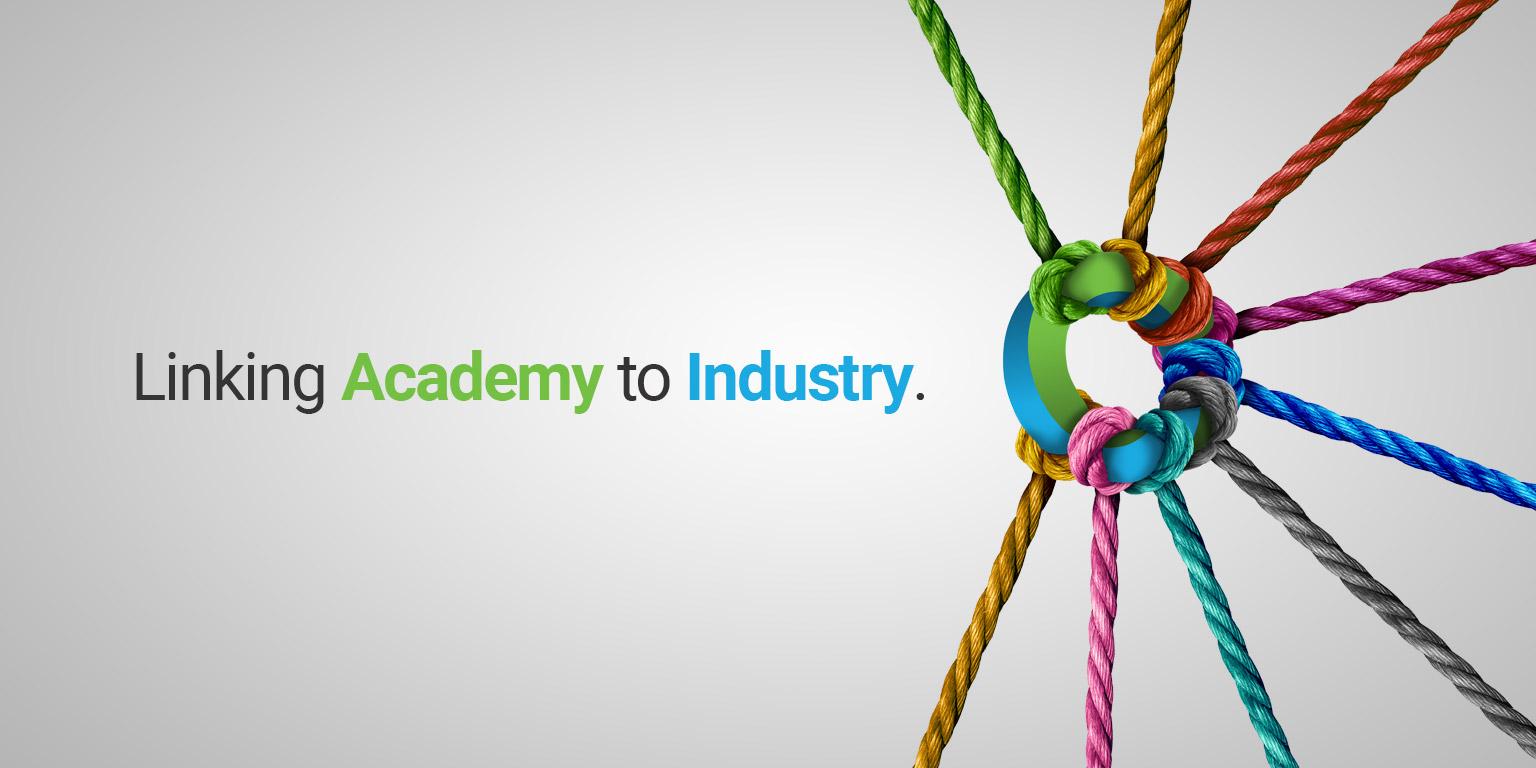 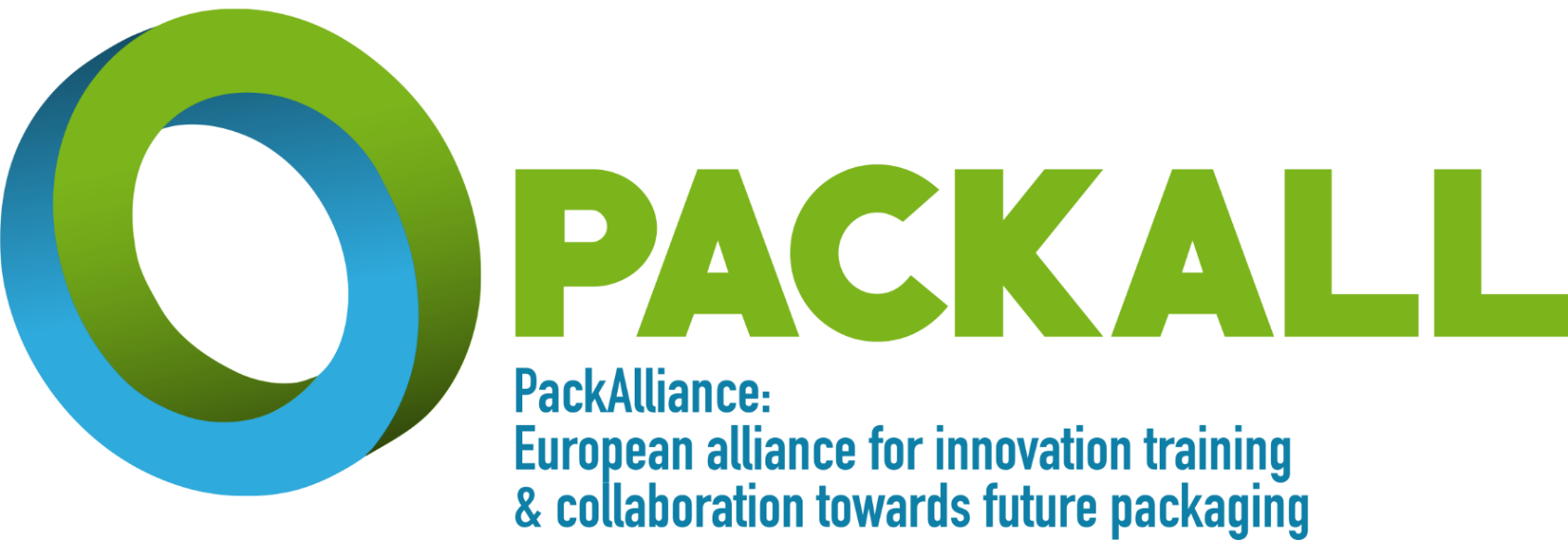 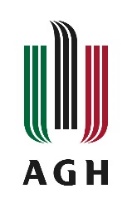 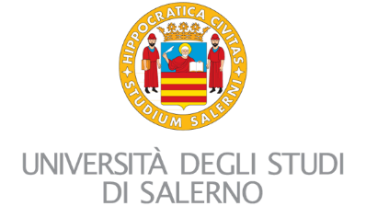 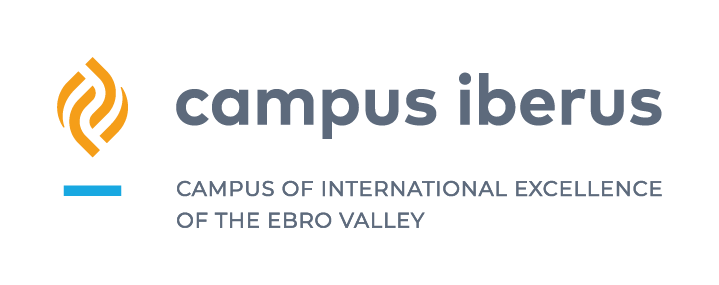 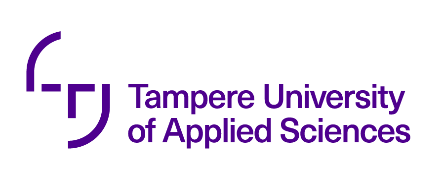 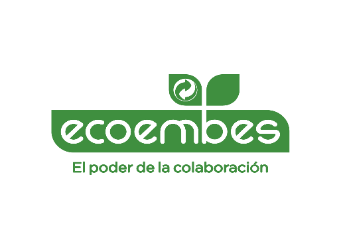 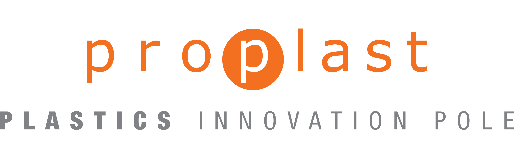 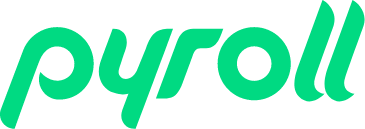 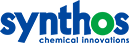 Copyright: CC BY-NC-SA 4.0:  https://creativecommons.org/licenses/by-nc-sa/4.0/
With this license, you are free to share the copy and redistribute the material in any medium or format. You can also adapt remix, transform and build upon the material.
However only under the following terms:
Attribution — you must give appropriate credit, provide a link to the license, and indicate if changes were made. You may do so in any reasonable manner, but not in any way that suggests the licensor
endorses you or your use.
NonCommercial — you may not use the material for commercial purposes.
ShareAlike — if you remix, transform, or build upon the material, you must distribute your contributions under the same license as the original.
No additional restrictions — you may not apply legal terms or technological measures that legally restrict others from doing anything the license permits.
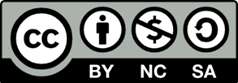 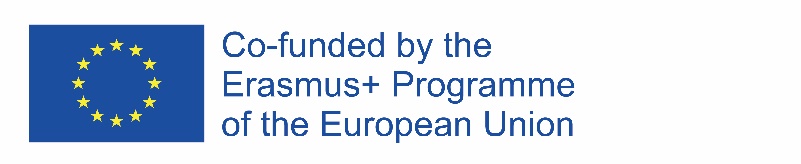 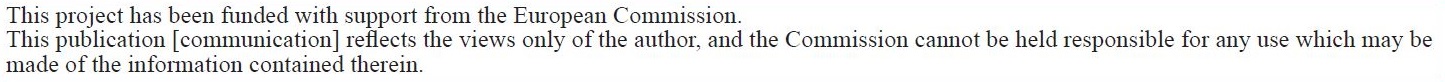